Муниципальное бюджетное дошкольное образовательное учреждение«Детский сад комбинированного вида № 42 «Планета детства»Педагогический совет«Итоговый анализ деятельности МБДОУ «ДСКВ № 42 «Планета детства»за 2019 – 2020 учебный год»
ЦЕЛЬ: обеспечение государственных гарантий уровня и качества дошкольного образования на основе соблюдения единства обязательных требований к условиям реализации и результатам освоения основной образовательной программы дошкольного образования.

ЗАДАЧИ:
способствовать созданию условий, направленных на сохранение и дальнейшее развитие индивидуальности ребёнка его позитивной социализации;

продолжать работу по созданию условий, обеспечивающих охрану и укрепление физического и психического здоровья детей, приобщение детей к ценностям здорового образа жизни через обогащение спектра оздоровительных и профилактических мероприятий;

обеспечить создание оптимальных психолого-педагогических условий для речевого развития воспитанников, формирования устной речи и навыков речевого общения с окружающими на основе овладения литературным языком;

повышать мотивацию педагогов к творческому саморазвитию посредством создания необходимых условий для обобщения и трансляции личного педагогического опыта;

продолжать повышать эффективность работы с учреждениями начального и дополнительного образования детей через расширение форм  взаимодействия.
Основная образовательная Программадошкольного образования:.
Привлечение денежных средств в 2019-2020 учебном году
(ФУровень образования педагогических кадровВысшее                           - 18Среднее специальное    - 19                              Не имеют педагогического образования - нет ГОС ДО 2.11.1.)
Распределение педагогического персонала
 по стажу работы
(на 29.05.2019 г.)
Итоги аттестации педагогов
Курсовая подготовкаГОС ДО 2.11.1.)
Основная образовательная Программадошкольного образования:.
Контингент воспитанников :

- вторая группа раннего возраста (от 1года до 3-х лет) - 2 / 52
- группа младшего возраста ( от 3-х до 4-х лет)  - 3 / 72
- группа среднего возраста ( от 4-х до 5-ти лет)  -2/ 49
- группа старшего возраста ( от 5-ти до 6-ти лет)- 3 / 58
- подготовительная к школе группа  (от 6-ти до 7 лет) -3 / 57
Посещаемость детей в течение учебного года:общее число дней пропусков – 2645из них:по болезни - 184по причине отпуска родителей - 2300другие уважительные причины -  105без уважительной причины – 56 Среднегодовая численность детей - 226
Число дней, проведенных детьми в группах
Ясли  - 1351 дн. / 43%
Сад  - 15280 дн. / 51%
(ГОС ДО 2.11.1.)
Анализ о заболеваемости воспитанников всех возрастных группГОС ДО 2.11.1.)
Оценка здоровьесберегающего потенциала                                                               дошкольной образовательной организации оценивается по показателям:педагогический состав и его квалификация;здоровьесберегающий потенциал образовательной среды;воспитательный потенциал семьи;личностный потенциал обучающегося
Уровень  физической подготовленности воспитанников подготовительных к школе групп
Цель:
создание условий развития ребёнка,  открывающих возможности для его позитивной социализации, личностного развития, развития инициативы и творческих способностей на основе сотрудничества со взрослыми и сверстниками и соответствующих возрасту видов деятельности, создание развивающей образовательной среды, которая представляет собой систему условий социализации и индивидуализации детей
Результаты мониторинга являются ориентирами для:

   разработка рабочей программы педагога на следующий учебный год

   построение траектории коррекции индивидуального развития ребенка

   анализ профессиональной деятельности (поиск новых форм, методов, приемов работы с детьми, способствующих повышению уровня качества образования)

   построение взаимодействия с семьями воспитанников
Таблица отражает  показатели  коррекционного  обучения    детей группы компенсирующей направленности №9
Таблица отражает  показатели  коррекционного  обучения    детей группы компенсирующей направленности №4
Таблица отражает  показатели  коррекционного  обучения    детей группы компенсирующей направленности №10
Сравнительный анализ готовности к школе детей гр. № 7(ГОС ДО 2.11.1.)
Сравнительный анализ готовности к школе детей гр. №6
Сравнительный анализ готовности к школе детей гр. №4
Показатели обследования познавательных процессов детей гр. №10
Личный вклад педагогов в повышение качества образования, транслирование в педагогических коллективах опыта практических результатов своей профессиональной деятельности
Деятельность методических объединений ДОУпо направлениям развития детей (в пяти образовательных областях)
Участие педагогов в конкурсном движении
Участие воспитанников в конкурсном движении
Активное участие педагогов в работе методических объединений, семинаров, конференций
Работа в сетевых интернет - сообществах
Работа в сетевых интернет - сообществах
Деятельность опорной площадки КРИПКиПРОпо теме: Сетевое взаимодействие по реализации ДОП «Здоровые дети - гордость Кузбасса», как условия физического развития детей5-7 лет в ДОО и их в процессе подготовки к выполнению нормативов I ступени ВФСК ГТО
Разработано материалов программно-методического обеспечения – 12
Заключено договоров сетевого сотрудничества – 5
Проведено спортивно-массовых мероприятий с родителями и детьми – 11
Участие во Всероссийских акциях и мероприятиях ВФСК ГТО - 8
Издано и размещено на сайте ДОУ информационно-просветительской газеты «Крошка ГТОшка» - 9
Опубликовано  статей, методических материалов в научно-методических 
      изданиях - 4
Разработана и систематически ведется летопись мероприятий  по теме площадки
Обобщение опыта работы по теме площадки:
      Кузбасский образовательный форум –2
      Областной конкурс «Инновации в образовании» - 1
      Областные конференции, семинары - 2
(ГОС ДО 2.11.1.)
Результаты электронного  анкетирования, направленного на определение удовлетворённости качеством образования в Юргинском городском округе за 2019 год
ЦЕЛЬ: обеспечение качества дошкольного образования на основе соблюдения единства обязательных государственных требований к условиям реализации и результатам освоения основной образовательной программы ДО.
Задачи:
Охрана и укрепление физического и психического здоровья детей, в том числе их эмоционального благополучия.
Построение системы коррекционно - развивающей работы для детей с нарушениями речи предусматривающей полное взаимодействие и преемственность  действий всех специалистов ДОУ и родителей дошкольников, предупреждение возможных трудностей в освоении программы начального образования.
Создание условий, обеспечивающих успешную реализацию принципа индивидуализации образования для воспитанников имеющих индивидуальные особенности развития. 
Оснащение развивающей предметно – пространственной среды в соответствии с требованиями стандарта дошкольного образования с целью большего обеспечения  комфортности предоставления  услуг и доступности их получения.
Повышение профессиональной компетентности педагогов через самообразование, обобщение и трансляцию личного педагогического опыта.
обеспечение психолого-педагогической поддержки семьи и повышения компетентности родителей (законных представителей) в вопросах развития и образования, охраны и укрепления здоровья детей.
Проект решения педагогического совета:
признать деятельность МБДОУ № 42 «Планета детства» за 2019/2020 у.г. по обеспечению качества дошкольного образования на основе соблюдения единства обязательных требований к условиям реализации и результатам освоения основной образовательной программы дошкольного образования удовлетворительной;

утвердить и положить в основу годового плана работы МБДОУ № 42 «Планета детства» на 2020/2021 у.г. поставленные цели и задачи.

утвердить план работы МБДОУ № 42 «Планета детства» на летний оздоровительный период.
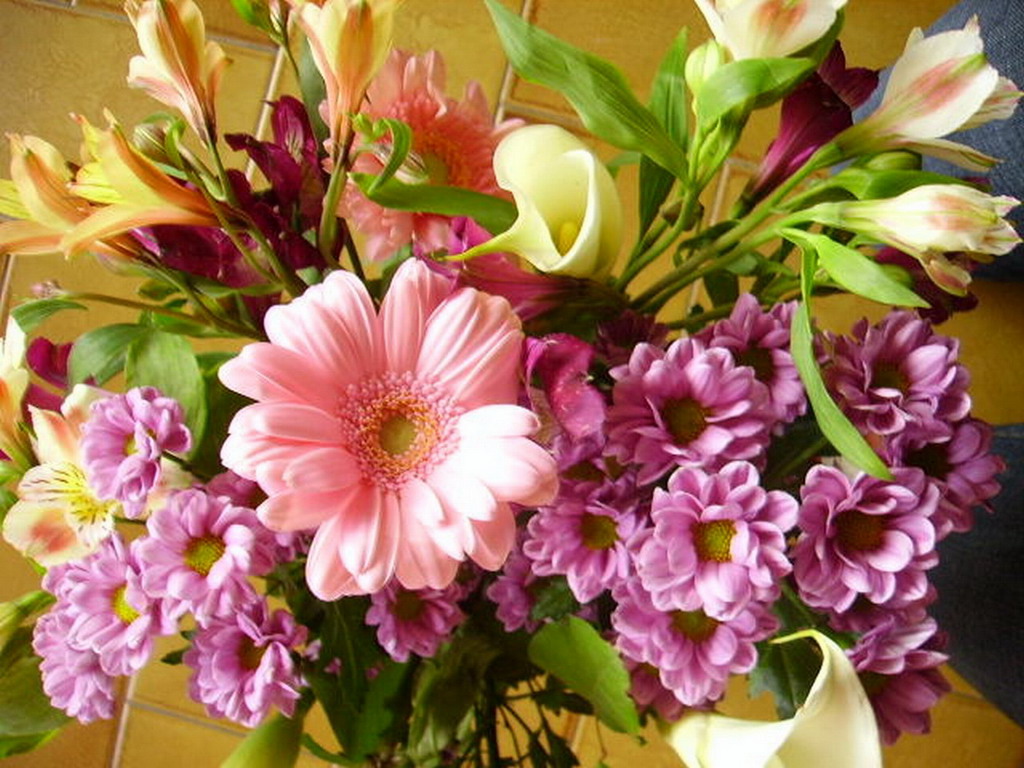 (ГОС ДО 2.11.1.)